Notes chapter 2-3
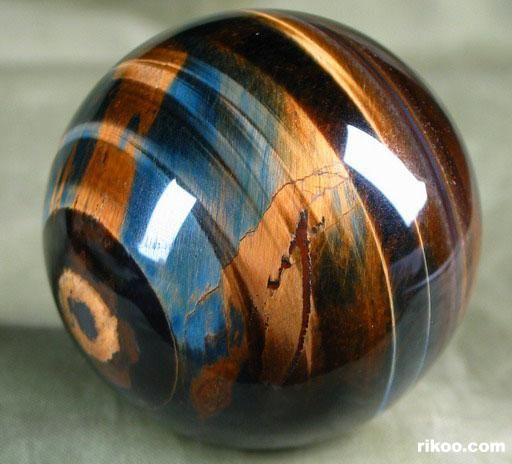 METAMORPHIC ROCKS
This is a polished version of Tiger’s eye, a very
beautiful metamorphic rock    -------
METAMORPHIC ROCK
existing rock is changed when exposed to heat or pressure or both
1 CONTACT METAMORPHISM
(HEAT)
HAPPENS DEEP UNDERGROUND NEAR THE EDGE OF MAGMA
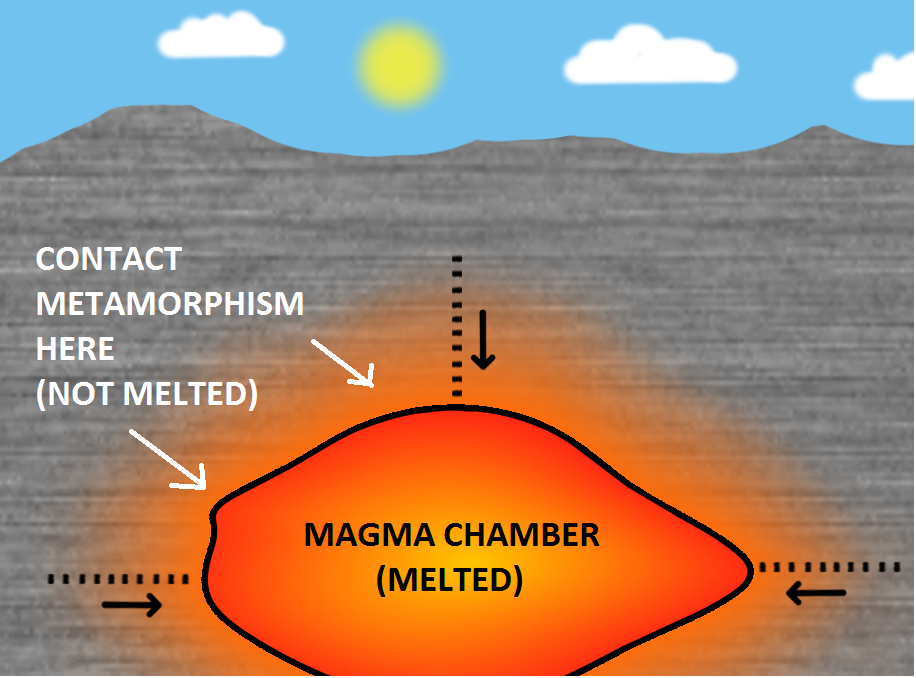 2 REGIONAL METAMORPHISM
(PRESSURE)  
HAPPENS UNDERGROUND WHEN TECTONIC PLATES SQUEEZE ROCKS TOGETHER FROM THE SIDES
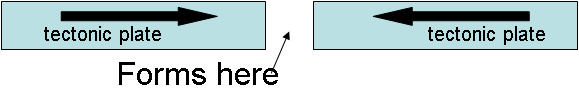 METAMORPHIC ROCKS HAVE 2 CLASSIFICATIONS
FOLIATED
NON FOLIATED
1 FOLIATED
rocks have parallel bands because mineral grains have been squeezed flat from directed pressure (uneven)and some heat 
THEY NOW HAVE A “SQUISHED” OR “LAYERED” LOOK
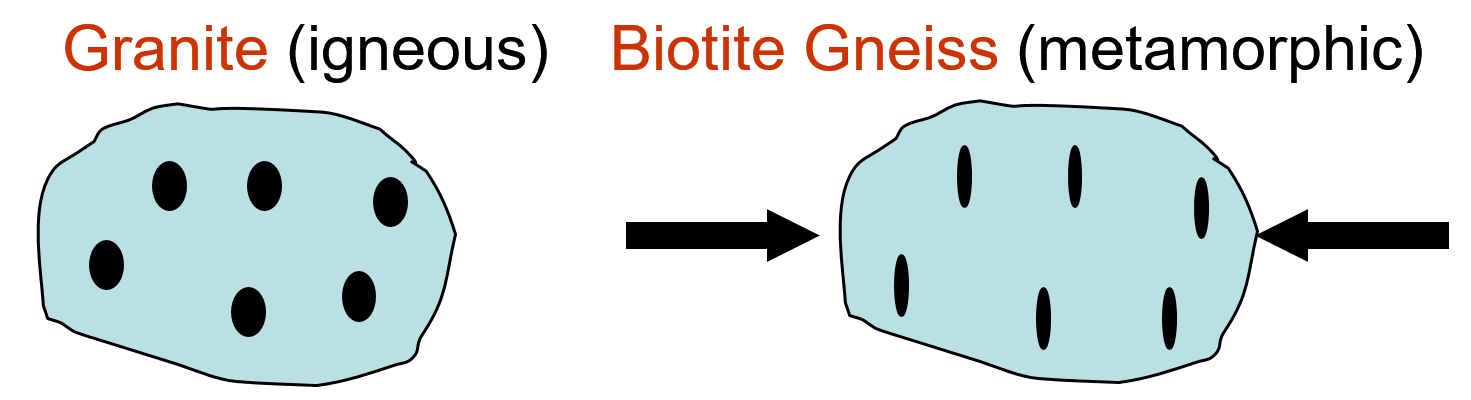 1 FOLIATED
Slate, Schist, Gneiss
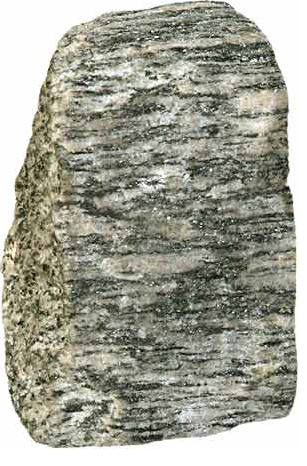 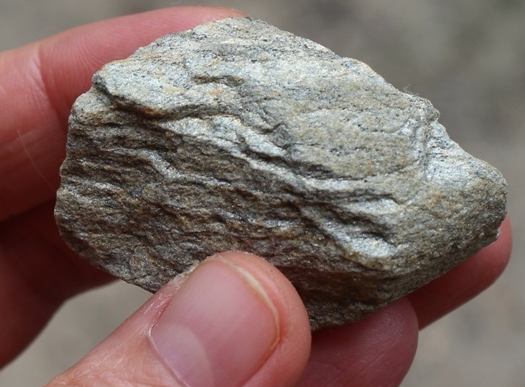 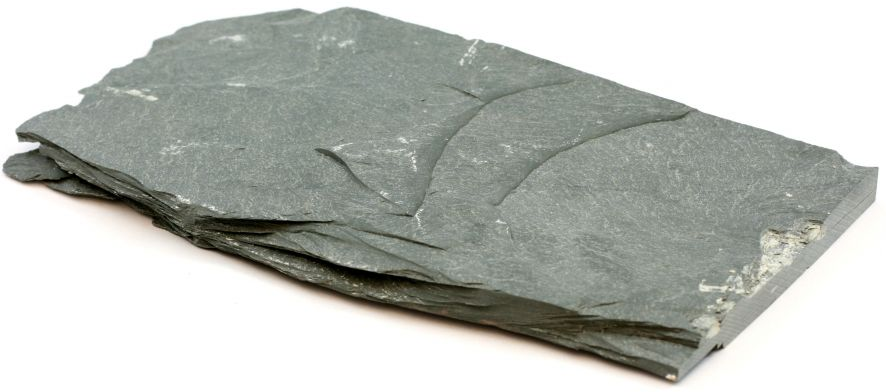 NON FOLIATED ROCKS
Rocks that do not have bands because they formed due to heat
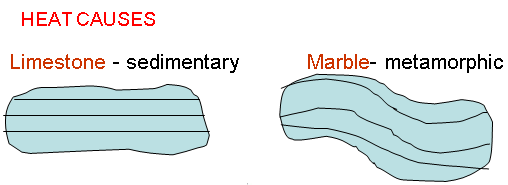 NON FOLIATED ROCKS
Rocks that do not have bands because they formed due to heat or confining pressure (equal in all directions)
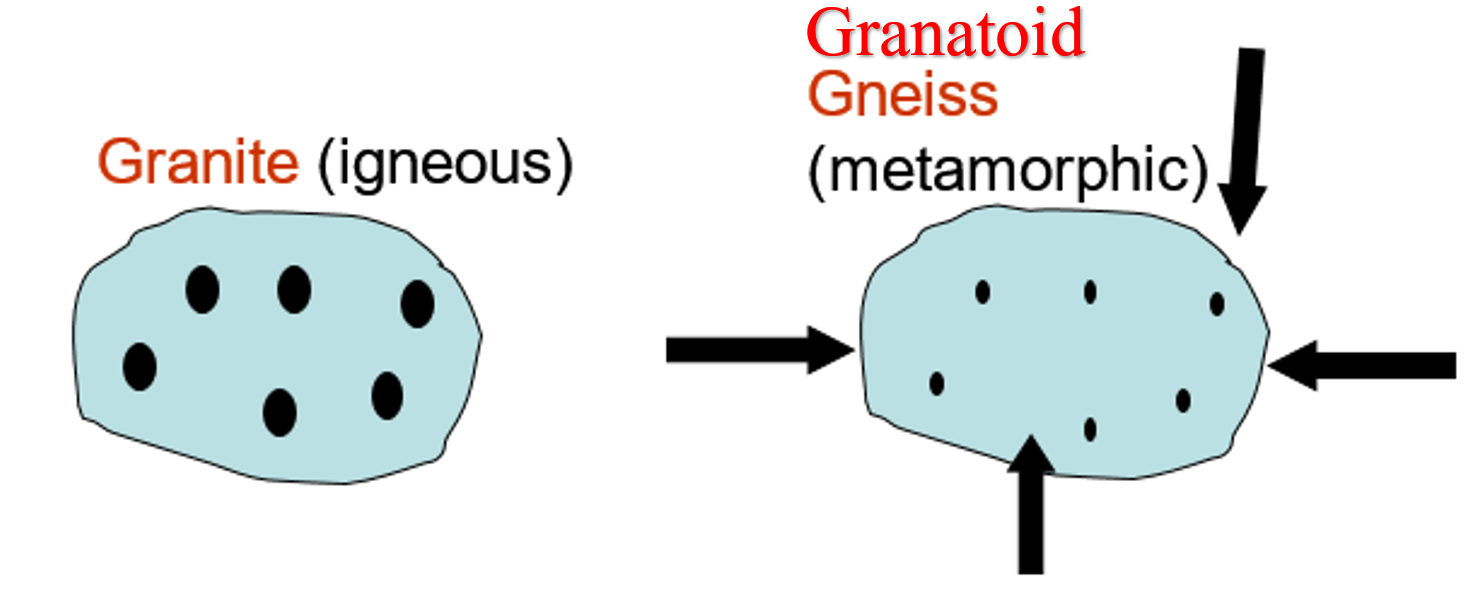 Sedimentary
rock
Gneiss foliated or non foliated?
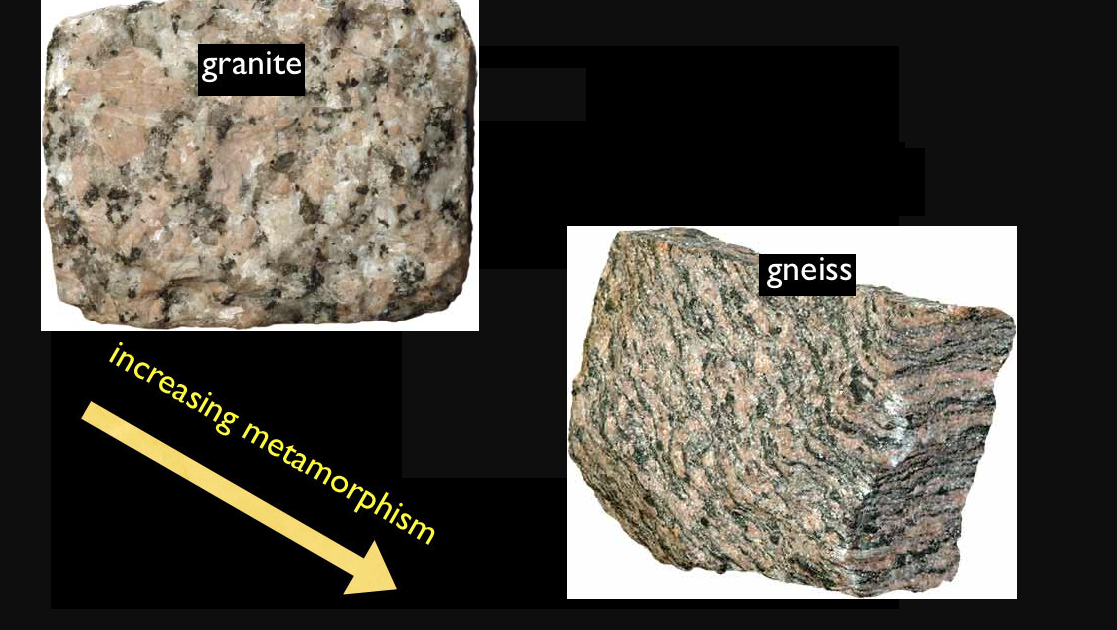 Igneous rock
Igneous rock
Marble foliated or non foliated?
Sedimentary   rock
Quartzite- foliated or non foliated?
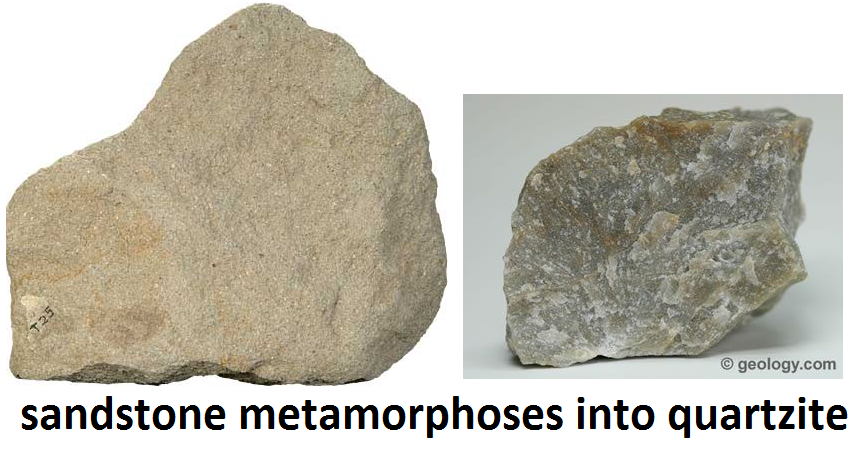 Marble cave in Chile
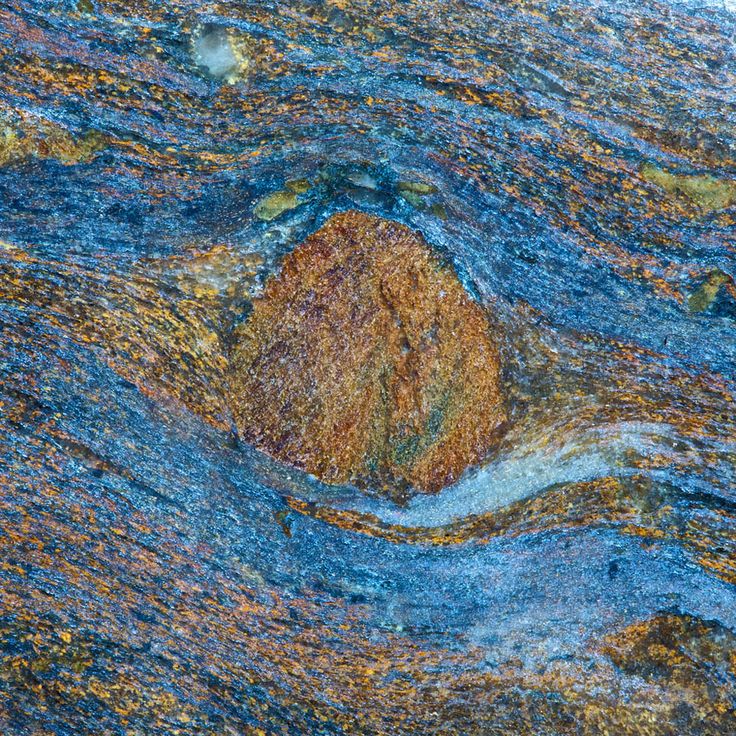 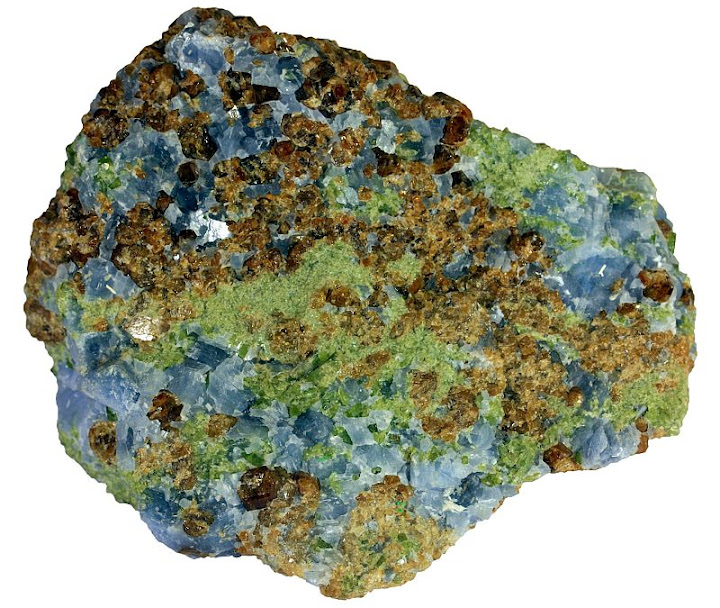 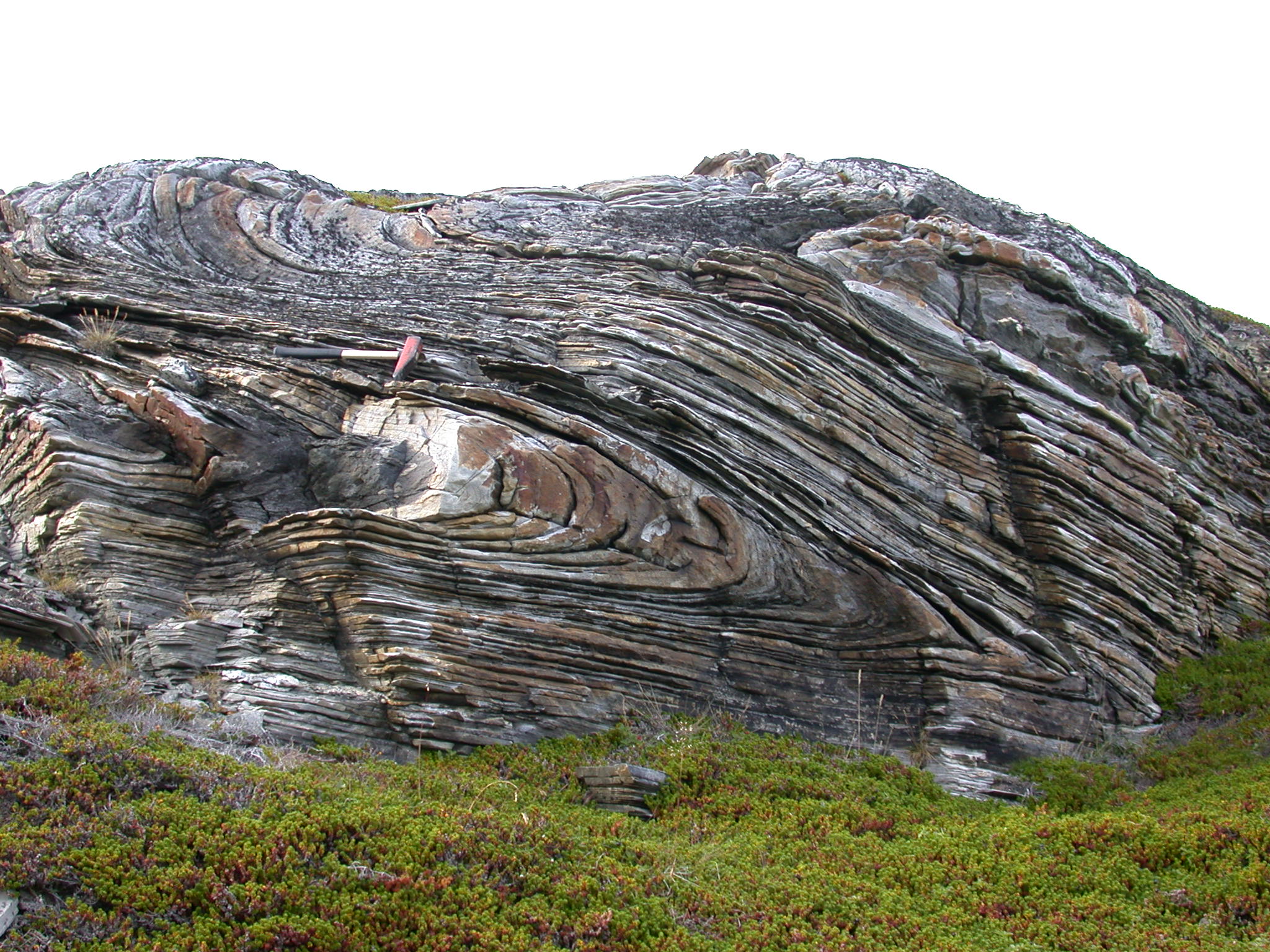 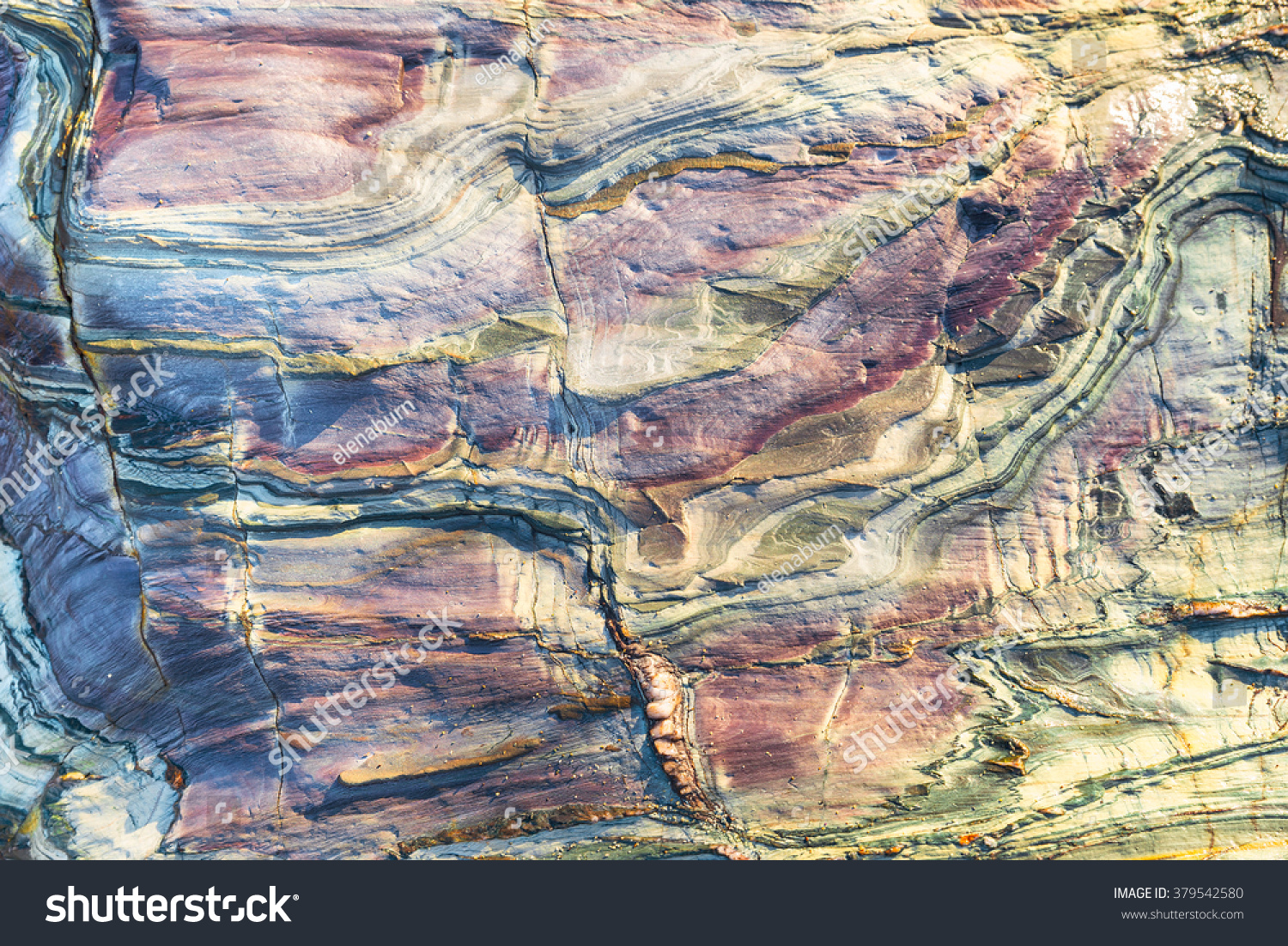 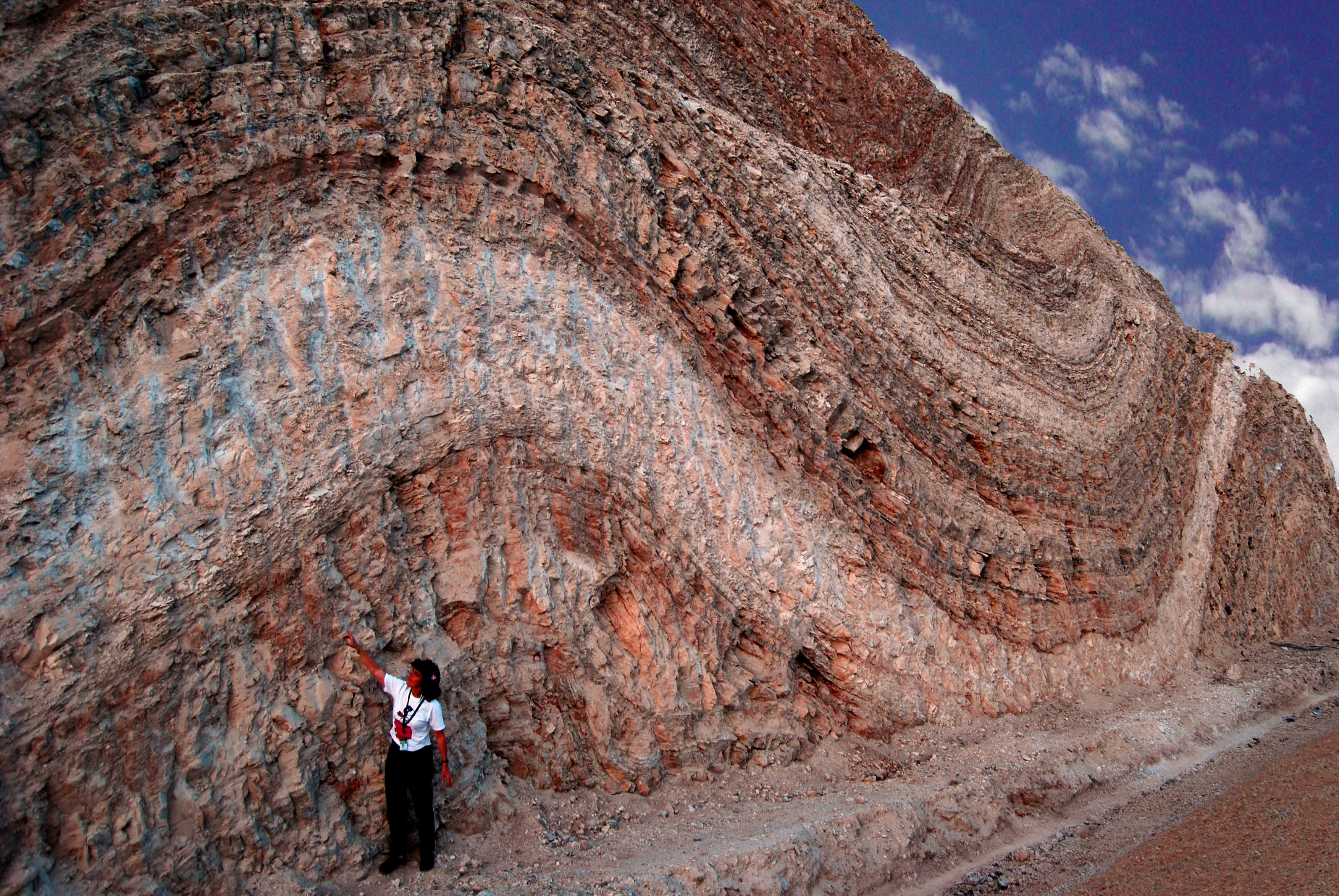 The gemstones are all metamorphic rock